NOS COMUNICAMOS
Religión
5º primaria
INTRODUCCIÓN
Actualmente los medios tecnológicos y de comunicación son un elemento principal para recibir información.
Vamos a aprender a desarrollar el pensamiento crítico, el trabajo en equipo, la creatividad, despertar la curiosidad y el respeto a los demás.
Para conseguir estos retos nos ayudaremos tanto de los recursos tecnológicos y de comunicación, como de cualquier otro tipo de recurso que dispongamos.
A través de una actividad lúdica (Scape Room) para repasar aprendizajes, conseguiremos desarrollar todo lo propuesto anteriormente
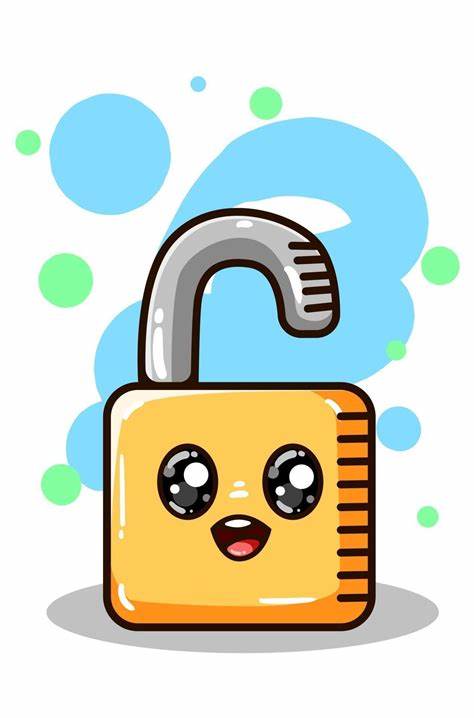 OBJETIVOS
Identificar e interpretar situaciones, que perjudican o mejoran la buena convivencia.
Promover actitudes que impulsen la mejora de la convivencia y el cuidado del planeta. 
Valorar la experiencia religiosa como desarrollo personal y social.
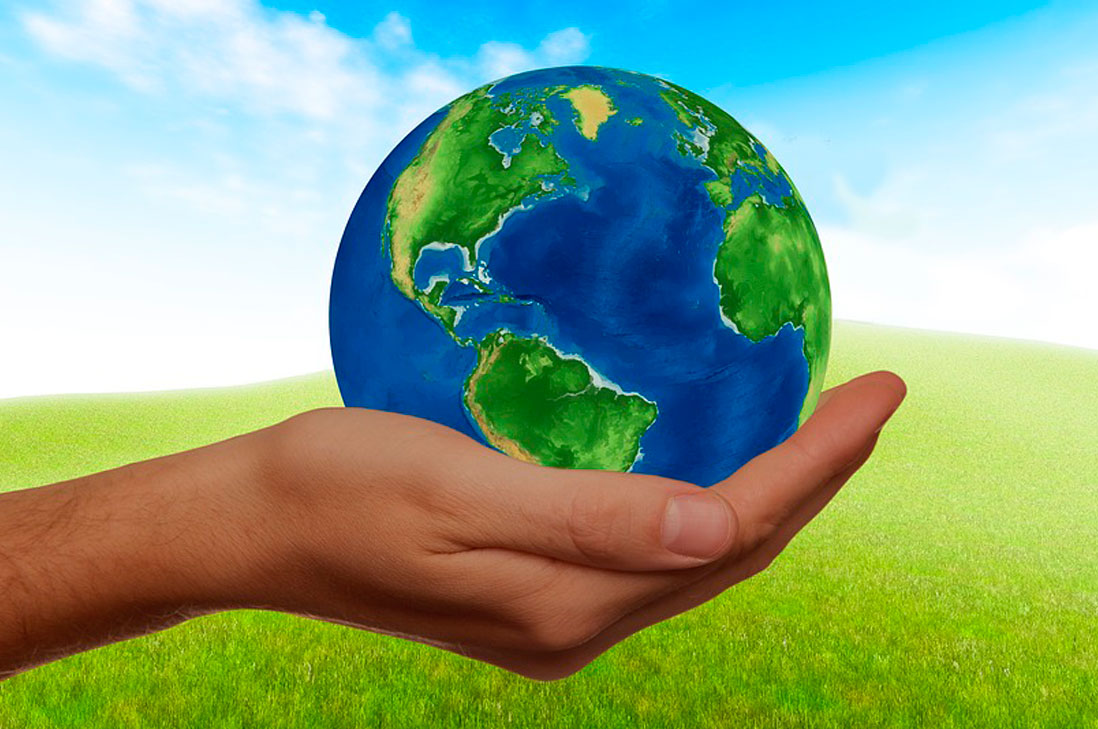 METODOLOGÍA
La metodología se basa en el desarrollo de la creatividad y en el enfoque multidisciplinar, siendo las claves fundamentales para conseguir un aprendizaje personalizado, critico, emprendedor, cooperativo e inclusivo
Metodología activa basada en el juego
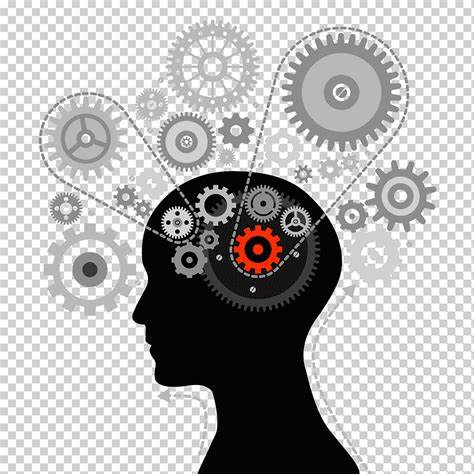 RECURSOS:
Tabletas, Pizarra digital, móviles, candados, cartulinas, bolígrafos de tinta invisible, cajas, rotuladores, folios de colores etc.
SESIONES PARA REALIZAR LA ACTIVIDAD
EVALUACIÓN
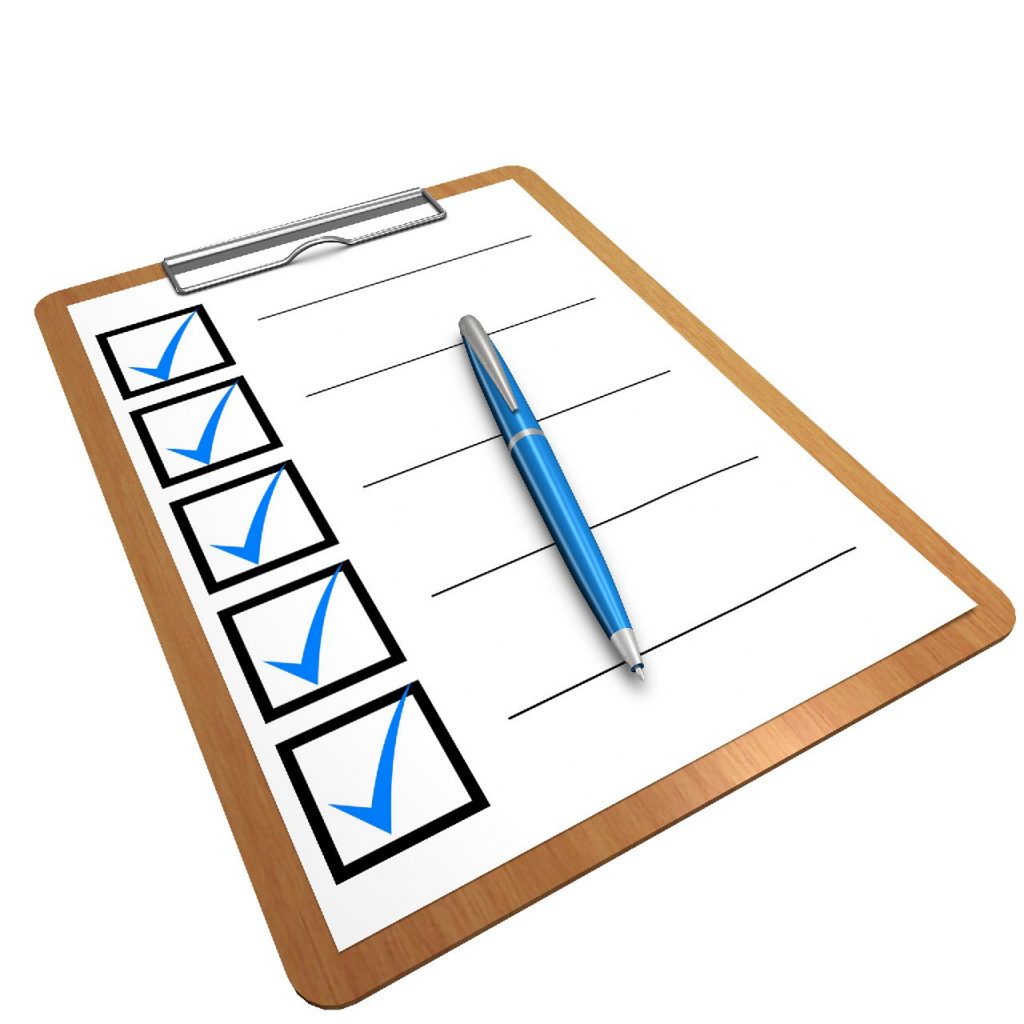